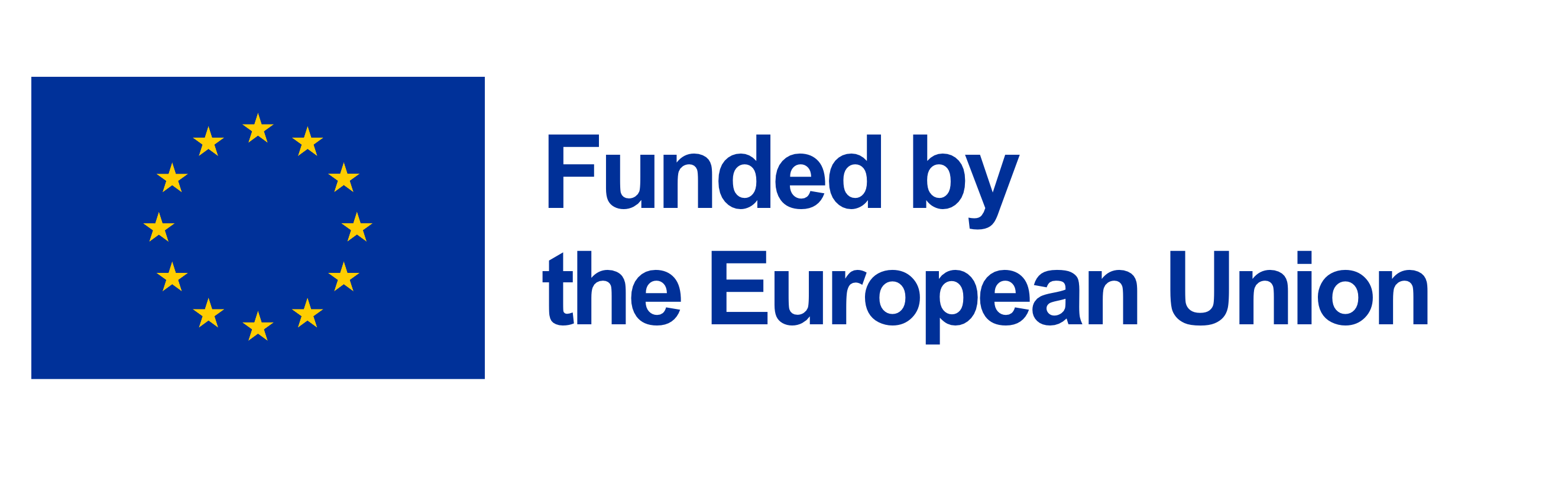 Module 1: Responsive Teaching  Workshop(Short-cycle formative assessment)
School Based Teacher Professional Development
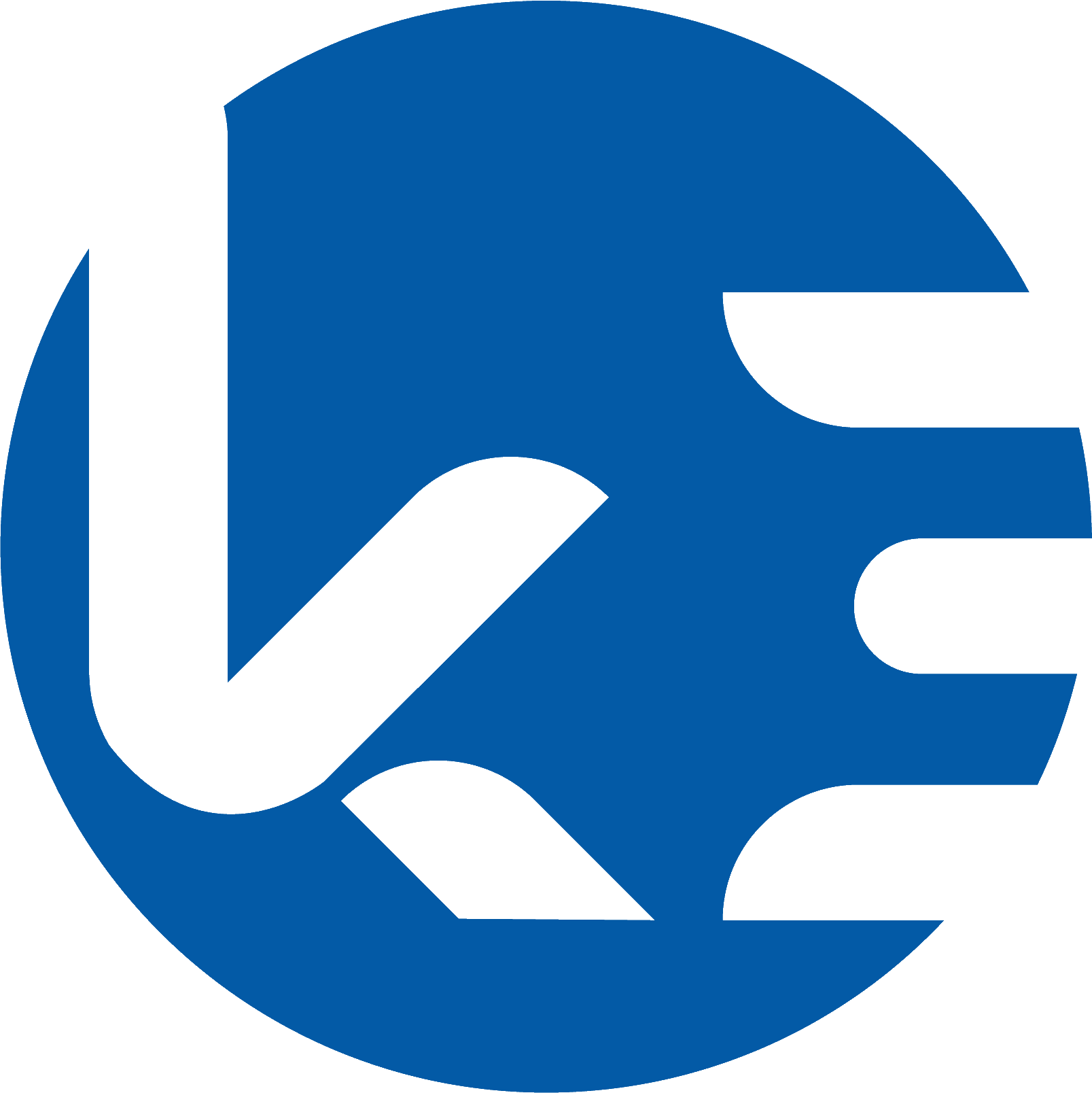 Workshop Learning objective:
Understand how to implement  responsive teaching (short-cycle formative assessment) learning in schools.
Workshop Success criteria:
Workshop participants will describe how  to introduce effective responsive teaching (short-cycle formative assessment) into classrooms.Workshop participants will list responsive teaching strategies that enable teachers to meet students individual needs.Workshop participants will be able to plan responsive teaching strategies into their lessons.
Glossary Activity
Read the glossary from the slides or handout and write down any words or educational concepts that you have not seen before.

Discuss the whole glossary with your partner.

Do any of these terms challenge how you think about teaching and learning?
Glossary
Acknowledgement Marking is when a teacher uses ticks, simple marks or corrections (10/10), a stamp and/or brief attainment-based comments.
Differentiating content means using various delivery formats such as video, texts, lectures, or audio.
Differentiating by product means teachers assess the same knowledge or skill for each student but they offer their students a variety of ways to demonstrate their knowledge (e.g., video, written report).
Differentiating by process, means teachers teach the same concept or skill to each student but they vary the manner in which it is taught. Students might work in pairs or groups, use technology, use objects to help them understand a concept.
Differentiating the learning environment means the teacher makes changes to either the physical environment or the atmosphere the students work in.
Feedback can be written or oral. It is information given by the teacher to the learner about their performance. (Giving students a grade e.g. 1,2,3,4,5 is not feedback)
Glossary
Formative assessments: are used to inform the teaching and learning process. They identify misconceptions, and gaps in learning, and they improve teaching as well as the learning. For example: quizzes, in class reflections, use of hinge question, surveys, low stakes group work.
Long-cycle formative assessment : Student attainment is monitored across teaching units. The cycle might be 4 weeks to 1 year. Data is used to align the curriculum, monitor teaching of the curriculum and monitor student achievement over a longer period of time. For Example: An end of term assessment. An end of year assessment. 
Medium-cycle formative assessment : This takes place at the end of a phase of learning. 
This takes place every 1 to 4 weeks. For example: An assessed piece of writing which is the culmination of three weeks of work. A mathematics test after two weeks of teaching about fractions.
Short cycle formative assessment : Another word for this is ‘responsive teaching.’ This takes place within and between lessons. The teacher responds to data gathered in the lesson and adjusts the teaching accordingly. For example: Hinge questioning, teacher observation, quizzes, answering a question on individual whiteboards or scrap paper.
Glossary
A Hinge Question is a key check for understanding at a point of a lesson that is critical for students to understand. Every student must respond to the question within two minutes. The teacher must be able to collect and interpret the responses from all students in 30 seconds and decide how to proceed with the lesson.
Metacognition  is about the ways learners monitor and purposefully direct their learning.
Peer assessment is when students take responsibility for assessing the work of their peers against set assessment criteria.
Responsive teaching: is another way of saying short-cycle formative assessment.
Glossary
A rubric is a guide used to evaluate performance, a product, or a project. It usually includes performance criteria; and a rating scale (Excellent, Good, Satisfactory, Unsatisfactory or 1,2,3,4 or A,B,C,D)
Self-assessment: is when students assess or evaluate themselves. They might assess their actions, their attitude, or their performance.
Self-regulated learners:  understand and control their learning environment. 
Self-regulation abilities include goal setting, self-monitoring, and self-instruction.
Student council: is a group of students elected by their peers to address issues of concern
Success criteria:  is a list of features that a teacher wants the children to include in their work during the course of a lesson.
What is formative assessment?
What is formative assessment?
1. Clarifying, sharing, and understanding learning intentions and criteria for success.
That means getting students to really understand what their classroom experience will be and how their success will be measured.

2.  Engineering effective classroom discussions, activities, and learning tasks that elicit evidence of learning.This means teachers need to develop effective classroom instructional strategies that allow for the measurement of success.

William, D (2011), Embedded Formative Assessment. Solution Tree Press.
What is formative assessment?
3. Providing feedback that moves learning forward. 
That means getting students to really understand what their classroom experience will be and how their success will be measured. 

4. Activating learners as instructional resources for one another.  
Getting students involved with each other in discussions and working groups can help improve student learning.

William, D (2011), Embedded Formative Assessment. Solution Tree Press.
What is formative assessment?
5. Activating learners as owners of their own learning. 
Teaching students to monitor and regulate their learning increases their rate of learning.

 William, D (2011), Embedded Formative Assessment. Solution Tree Press.
Types of formative assessment
Long-cycle formative assessment
Student attainment is monitored across teaching units.

The cycle might be 4 weeks to 1 year.
Data is used to align the curriculum, monitor teaching of the curriculum and monitor student achievement over a longer period of time. 


Examples:
An end of term assessment. 
An end of year assessment. Wiliam, D; Thompson, M; (2008) Integrating Assessment with Learning: What Will It Take to Make It Work? In: Dwyer, CA, (ed.) The Future of Assessment: Shaping Teaching and Learning. (pp. 53-82). Routledge: New York, NY, USA.
Medium-cycle formative assessment
This takes place at the end of a phase of learning. 
This takes place every 1 to 4 weeks.


Examples: 
An assessed piece of writing which is the culmination of three weeks of work.
An end of unit presentation. The assessment of a project. 
A maths test after two weeks of teaching about fractions.
Wiliam, D; Thompson, M; (2008) Integrating Assessment with Learning: What Will It Take to Make It Work? In: Dwyer, CA, (ed.) The Future of Assessment: Shaping Teaching and Learning. (pp. 53-82). Routledge: New York, NY, USA.
Short-cycle formative assessment
Another word for short cycle formative assessment is
 ‘responsive teaching.’ 
This takes place within and between lessons. The teacher responds to data gathered in the lesson and adjusts the teaching accordingly.

The data might lead the teacher to address misconceptions for the whole class.

The data might help the teacher identify students who need further support.

The data might inform the teacher that the lesson is too easy or too difficult for most of the class and needs to be completely changed.Wiliam, D; Thompson, M; (2008) Integrating Assessment with Learning: What Will It Take to Make It Work? In: Dwyer, CA, (ed.) The Future of Assessment: Shaping Teaching and Learning. (pp. 53-82). Routledge: New York, NY, USA.
Short-cycle formative assessment
Examples:

Hinge questioning :
This is a diagnostic tool where the teacher asks a question to the whole class at the same time. The answers the class gives determines what happens next in the lesson.
 
Teacher observation :
Teacher observation of individual, pair work and group work activities. The teacher then responds to what he/she has seen or heard and addresses misconceptions.

Wiliam, D; Thompson, M; (2008) Integrating Assessment with Learning: What Will It Take to Make It Work? In: Dwyer, CA, (ed.) The Future of Assessment: Shaping Teaching and Learning. (pp. 53-82). Routledge: New York, NY, USA.
Short-cycle formative assessment
Examples:

Quizzes:
Quizzes can be used but they can also be used formatively  to assess student understanding of a topic and identify misconceptions which the tewacher can address.

Individual whiteboards/ scrap paper work
Answering a question on individual whiteboards or scrap paper which the teacher observes in real time. The teacher asks students to answer a question on whiteboards during a lesson and then reponds to what he/she observes.

*In all of the short-cycle formative assessment examples the teacher responds to the lesson data and adjusts the teacher accordingly.
Wiliam, D; Thompson, M; (2008) Integrating Assessment with Learning: What Will It Take to Make It Work? In: Dwyer, CA, (ed.) The Future of Assessment: Shaping Teaching and Learning. (pp. 53-82). Routledge: New York, NY, USA.
The existing research base shows that only short and medium cycle formative assessment improve student achievement.
Dylan William WWiliam, D (2007) What does research show  the benefits of formative assessment are? NCTM
Formative assessment discussionPairwork discussion
Work with a partner.

List all the different formative assessment strategies you use.

Categorise them as long cycle, medium cycle and short cycle formative assessment.

Discuss these questions

Why don‘t some teachers use responsive teaching methods more often?
In-lesson responsive teaching activities
In-lesson short-cycle formative assessment
Quizzes:

Quizzes can be used as low stakes summative assessments but they can also be used at the start of a lesson to pre check student understanding of a concept. 

The teacher responds to the data gathered from quizzes and adjust the lesson accordingly.  
For example, if some students answer all the questions correctly they would need to be given another activity to challenge them. Or the teacher could arrange the class so that the stronger students peer tutor some of the other students.
In-lesson short-cycle formative assessment
Mini whiteboard work

Give students a question to answer at the start of a lesson to test their understanding. This is a similar concept to hinge questioning but may take longer.
For example, before a Maths teacher teaches long division. Ask the students to do a question first.
Before teaching a conept in Science give students 5 minutes to write down everything they know.
The teacher will then have a better idea of the level that he /she needs to pitch the presentation. The teacher can also identify the stronger students who require more challenge and the students who require extra support.
In-lesson short-cycle formative assessment
Listen to Think-Pair-share or Group Share discussions

Pairwork and group discussions help students process learning and help to differentiate learning. They can also be used as a responsive teaching tool.
The teacher just sets up the discussions and listens.
The teacher might choose to address misconceptions as they arise or make notes about the discussions and address misconceptions to the whole class.
In-lesson short-cycle formative assessment
Short summaries
Ask students to write a short summary of what they have learned so far. Use time limit or word limit to keep summaries short. 

Observing students, reading summaries and listening to post summary discussions will give the teacher lesson data that he/she can respond to. 
The teacher might teach the concept in a different way or give extra support to some students.
In-lesson short-cycle formative assessment
Hinge questions
Hinge questions provide an immediate check of the initial understanding of every pupil in a class. 
Hinge questions inform the teacher if pupils have understood what has been taught and can identify misunderstandings and misconceptions.
Hinge questions
Hinge questions
A hinge question is a tool to help the teacher and learner know what the learner needs to do next.

Teachers can use questions to check on student understanding before continuing the lesson. 

We call this a “hinge point” in the lesson because the lesson can go in different directions, depending on student responses.
How do hinge questions work?
1. Hinge questions can be multiple choice questions but  also  be more open ended in nature. 
2. The purpose of the question is to find out what the learner understands. 
3. Every student must respond to the question within two minutes.
4. The teacher must be able to collect and interpret the responses from all students in less than 1 minute.
5. At this point students’ responses provide the teacher with valuable evidence about what their students know, don’t know and need to do next.
How do hinge questions work?
6. The lesson continues as planned becuase all the students have understood the concept.
7. The teacher identifies those who require furhter support. This must be acted upon immediately. 
8. The teacher addresses some of the misconceptions that the hinge question has brought up.
9. The teacher might give follow up activities to some  students groups while reteaching the concept to others.
10. The teacher might assign students who grasped the concept to tutor students who did not. (Evidence from research shows that peer tutoring can be effective at differentiating learning and raising student outcomes) 

Bromley M (2017) Teaching practice
https://www.sec-ed.co.uk/best-practice/teaching-practice-hinge-questions (last accessed 26 May 2022)
How do hinge questions work?
Hinge questions cannot be asked in a traditional way… i.e. hands up…
All students must be participating and must all show their answer to the teacher at the same time.
 Students can use:
ABCD cards for multiple choice questions.  i.e, hold up the letter A if you think the answer is....
Cards with different colours for multiple choice questions. 
Different hand signals to indicate a response i.e , hands up=yes, shake head =no ,   wavy hand = not sure.
Mini-whiteboards to write answers on and show the teacher.
Write in large letters on scrap paper to show the teacher
The teacher must be able to interpret students’ responses within one or two minutes and adjust the lesson based on the data.
Hinge question examples
Hinge question examples
Good hinge questions are:

Quick and easy to ask.

Quick for students to respond to (Multiple Choice Questions are popular) – within about a minute or two.

Constructed in such a way that a correct answer will only be achieved if students really understand the point.

Constructed in such a way that wrong answers signal which sort of misconceptions the class may have.
Hinge question examples
Answer this question using a whiteboard/ ABCD cards/  or scap paper.

The hot air balloon moves upwards because:

A) Heat rises
B) Hot air is lighter than cold air so floats upwards
C) Hot air is less dense than cold air and so floats upwards
D) Hot air particles are lighter than cold air particles and so lift the balloon upwards
Hinge question examples
The hot air balloon moves upwards because:

A) Heat rises
B) Hot air is lighter than cold air so floats upwards
C) Hot air is less dense than cold air and so floats upwards
D) Hot air particles are lighter than cold air particles and so lift the balloon upwards

The answer is C
If the class have properly understood the concept (and any previous explanations, modelling or demonstrations) they would give the correct response as C. 

All of the other answers reveal a misconception that must be addressed.

D for example could suggest to the teacher they need a reminder about aspects of particle theory.
Hinge question examples
Answer this question using a whiteboard/ ABCD cards/ coloured card/ or scap paper.
Which diagram shows the graph of this function? 
f(x) = (x - 3)(x + 2).
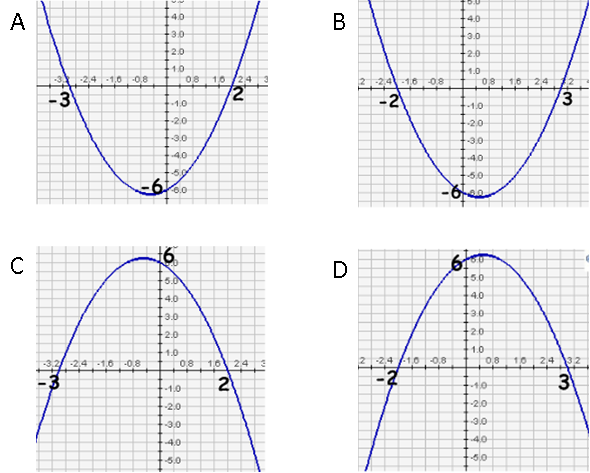 Hinge question examples
Which diagram shows the graph of this function? 
f(x) = (x - 3)(x + 2).

The correct answer is B. 
The other anwers are misconceptions that 
require explanation.
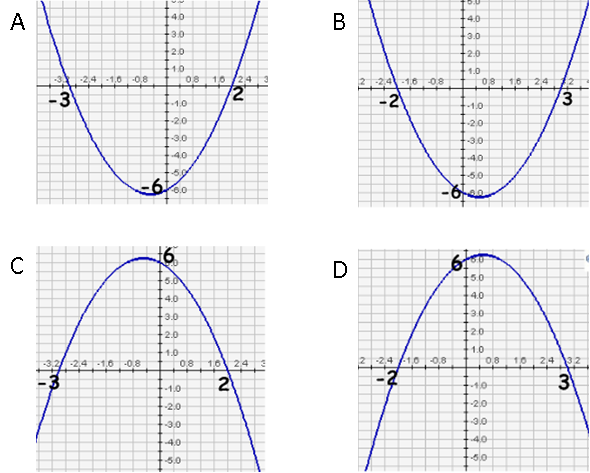 Hinge question examples
Lesson objective: Use  more powerful verbs in sentences (synonyms) 




If most of the class  cannot identify a verb the teacher will need to reteach the concept before moving onto synonyms of verbs.

If a small number do not understand the teacher can demonstrate to this group while others continue with the next exercise.

The teacher could also assign peer tutors to help those who do not understand.
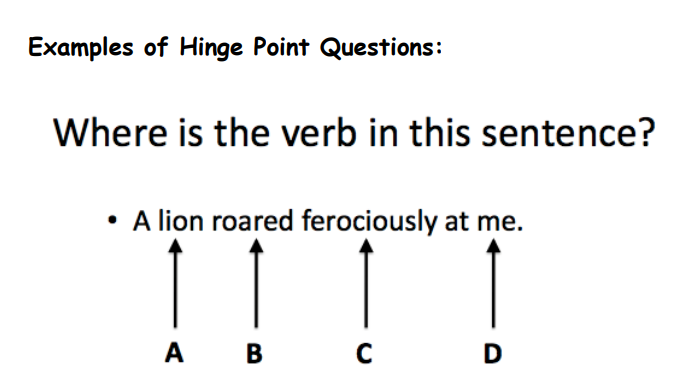 Hinge question examples
Lesson objective: Identify the characteristics of objects attracted by magnets. 

Which object can be picked up with a magnet?

 A) An iron nail    B) A copper wire   C)  A piece of wood  D)  A piece of glass

When the teacher receives the results he/she then makes a decison about the next steps in the lesson
Students might continue to design an experiment to classify objects using magnets.
Some students might receive extra support from the teacher.
Some students might be chosen to peer tutor other students .
Or the teacher may have to reteach the concept to most of the class while a small group design a science experiment.
Student-led hinge questions
Hinge questioning leads to more successful teacher-led lessons that engage students and help teachers to meet individual student needs.


However, hinge questions can also be used in student led lessons.

Teachers can provide students with hinge questions that students self assess their level and choose activities/ practice content that is better matched to their level.

For example: 
A maths teacher might have 4 different activities for the class with different levels of difficulty. Students could decide which level of difficulty they should attempt by correctly answering the hinge question that matches with the activity level.
A hinge question can help a student realise they need extra support or need to revisit a topic.
Hinge question activityTask based activity
Work in pairs or groups. Try to work with someone who teaches the same subject.

1. Look at lesson plans together.

Write multiple choice hinge questions for between 5 and 10 lessons.

The correct answers must demonstrate that students understand the concept. Incorrect answers must signal common misconceptions.

2. Compare your questions to those from another pair/group and discuss how the questions could be improved
Hinge question discussionPairwork discussion
Work in pairs

Read this quote from a history teacher 

Hinge questions have transformed my teaching – by giving me a significantly improved understanding of what my students understand, what they don’t understand, and why.

They allow me discuss and correct student misconceptions in a safe environment for students to make mistakes – because almost all of them will make mistakes at some point.


Now work with a partner.

Describe a failed lesson you have taught in your career  and explain how the use of hinge questioning could have transformed it.
Rubrics
What is a Rubric?
A rubric is an assessment tool that clearly indicates achievement criteria across all the components of any kind of student work, from written to oral to visual. 

It can be used for marking assignments, class participation, or overall grades. 

There are two types of rubrics: holistic and analytical.

Holistic rubrics group several different assessment criteria and classify them together.

Analytic rubrics separate different assessment criteria and address them comprehensively

Rubrics Useful Assessment tools University of waterloo
http://askdata.rks-gov.net/PXWeb/pxweb/sq/askdata/askdata__07%20National%20and%20government%20accounts__National%20accounts__Annual%20national%20accounts/gdp09.px/table/tableViewLayout1/?rxid=ad787284-363a-44a5-bb3d-0f067afa36b7 [accessed 25 May 2022]
What is a Rubric?
A rubric is an assessment tool, which describes levels of achievement in a specific area of performance, understanding, or behavior. 

Rubrics are composed of four basic parts. In its simplest form, the rubric includes:
What is a Rubric?
A task description. The outcome being assessed or instructions students received for an assignment.

The characteristics to be rated (rows). The skills, knowledge, and/or behavior to be demonstrated.

Levels of mastery/scale (columns). Labels used to describe the levels of mastery should be tactful and clear. Commonly used labels include:
1. Not meeting, approaching, meeting, exceeding
2. Exemplary, proficient, marginal, unacceptable
3. Advanced, intermediate high, intermediate, novice
4. 1, 2, 3, 4

A description of each characteristic at each level of mastery/scale (cells).
Cooperative learning rubricGrade 4
Why should teachers use rubrics?
Rubrics help teachers:
 
1. Assess assignments consistently from student-to-student. 

2. Give effective high-quality feedback that help students make progress. 

Using Rubrics Cornell University https://teaching.cornell.edu/teaching-resources/assessment-evaluation/using-rubrics (Last accessed on 25 May 2022)
Why should teachers use rubrics?
Rubrics help teachers:
 
3. Clarify teacher expectations for an assignment and the components of an assignment that are being assessed.

4. Assess and improve their own teaching methods by evaluating rubric results. 

Using Rubrics Cornell University https://teaching.cornell.edu/teaching-resources/assessment-evaluation/using-rubrics (Last accessed on 25 May 2022)
Why should teachers use rubrics?
5. Rubrics help teachers formatively assess skills acquisition when students are working on projects or problem solving tasks. 

For example: If a group is not working well togther, reference to a rubric can focus students on collaborative skills.

The teacher can intervene add teach these skills to the students.
Why should teachers use rubrics?
Rubrics help teachers:

Understand expectations and components of an assignment. 

Become self-regulated learners. 
They become more aware of how they learn and how they can improve. 


Using Rubrics Cornell University https://teaching.cornell.edu/teaching-resources/assessment-evaluation/using-rubrics (Last accessed on 25 May 2022)
Why should teachers use rubrics?
Rubrics help teachers:

Improve their work through targeted and specific feedback.

Help students focus on skills as well as content.


Using Rubrics Cornell University https://teaching.cornell.edu/teaching-resources/assessment-evaluation/using-rubrics (Last accessed on 25 May 2022)
Developing a Rubric
Step 1: Identify what you want to assess

Step 2: Identify the characteristics to be rated (rows). 
Specify the skills, knowledge, and/or behaviours that you will be looking for.
Limit the characteristics to those that are most important to the assessment.
Developing a Rubric
Step 3: Identify and describe the levels of mastery/scale (columns).
Describe the best work you could expect using these characteristics. This describes the top category.
Describe an unacceptable product. This describes the lowest category.
Develop descriptions of intermediate-level products for intermediate categories.

Step 4: Test rubric and apply the rubric to an assignment.
Science project rubric Grade 5
Rubric assessment activity Task-Based Learning
Work in pairs.
Analyse the lesson plan in the following slide/handout.
Design a rubric for the lesson that students, peers and teachers can use to assess the quality of the work. 

Grade the work using 1-5 but make the differences between each grade clear and transparent. 

Think about skills and content.
Examples of poor pedagogical practice
Examples of poor pedagogical practice in Kosovo
Teachers not planning lessons.
Solution
Lesson plans do not need to be detailed but they must include:

A clear learning objective and success criteria.
A variety of pedagogical strategies (over time).
Short cycle formative assessment strategies. (e.g., hinge questions, diagnostic assessments using mini whiteboards)
Differentiation by content, process, product and/or learning environment.
Challenge. Teachers should try to plan a challenge for students in every lesson.
Examples of poor pedagogical practice in Kosovo
Teachers do not respond to what is happening in the class.

Teachers deliver presentations without the use of short cycle formative assessment strategies. This results in teachers presenting content that is not presented at the correct level for the students.
Solution
Plan hinge questions and other responsive teaching strategies into lessons.

By doing this the lesson can be adapted in real time to better meet individual student needs.
Examples of poor pedagogical practice in Kosovo
The whole class doing an activity where the level of difficulty is the same for each student.
Solution
Poor text books make this harder for teachers. However, teachers can introduce challenge in a variety of ways.

Peer tutoring supports students but also offers challenge to the peer tutor as it requires the active recall and processing of knowledge.

Teachers can create a challenge wall in the classroom. Challenges that students can do if lesson content is too easy.

Students can be given a choice of activities based.
Examples of poor pedagogical practice in Kosovo
Teachers record formative assessment data but  but do not respond to the data and adjust the lesson as a result.
Solution
Respond to the class

If the class are not engaged use an active learning strategy to engage them. (Think-pair-share is an underused strategy by many teachers)
If the lesson is too easy adjust it.
If the lesson is too difficult adjust it.
Make sure there are activities in the classroom to challenge students or support them as necessary.
Examples of poor pedagogical practice in Kosovo
Teachers who only ask questions to the three or four students in the class who put their hand up.
Solution
1. Use Think-pair-share/ Turn to your partner active learning strategies regularly. Give all students a chance to answer the question before you pick on one to answer publicly.
2. Use whole class hinge questions or responsive learning strategies to assess whole class knowledge and give all students an opportunity to answer questions.
Examples of poor pedagogical practice in Kosovo
Teachers giving student grades without written or oral feedback about what they did well and what they need to do to improve. 

Students being given a grade based on teacher opinion instead of clear success criteria. 

Labelling students in this way can be humiliating and does not help them identify areas they need to improve.
Solution
Never give a student a grade without feedback.

Devote lesson time to giving oral and written feedback. Oral and written feedback should identify where students need to improve and what the next steps are in the learning journey.
Use rubrics to make grading more transparent between student and teacher.
Ask students to self assess all significant work first. Then ask students to peer assess each others work. Then assess the work as their teacher.
Examples of poor pedagogical practice in Kosovo
Teachers showing the class a video or film without the use of active learning strategies or short-cycle formative assessment.

Watching a video is a passive activity.
Solution
Ask students to take notes which they then compare with a partner.
Jigsaw notetaking: Ask students to take notes about different parts of the video. The students then come together in a group to make notes about the whole video.
Turn off the video so students have to listen first without pictures. Then let them watch it with pictures as well.
Stop the video to ask questions but do not ask 1 or 2 students. 
Use think pair share strategy to involve all the class.
Ask whole class hinge questions to check understanding.
Examples of poor pedagogical practice in Kosovo
Teachers ask students to research a subject using the internet without any guidance or preparation.

Lesson time is wasted.
Students access sites which are not accessible due to language barriers.
This is a passive activity.
Solution
Teachers need to search for appropriate sites to be shared with students.
The research activity should have a clear objective and clear success criteria.
Teachers should pause research activity at intervals to encourage reflection about the learning and formatively assess how students are progressing.
Teachers can break up the lesson with active learning strategies like think pair share.
Teachers can ask students reflect on their work at different intervals.
Overcoming barriers of an under-resourced school
Features ofunder- resourced schools
Features of under resourced schools
No access to quality textbooks
Poor facilities  
 E.g., no science laboratories..
A lack of practical resources. 
E.g., no 3D models, manipulatives for maths classes
A lack of digital resources. A lack of computers, projectors, poor internet connection.
A lack of staff
Barriers of an under- resourced school
Poor quality text books

The best teachers do not rely on one textbook to meet the curriculum.

However, if the core textbook is of a poor quality  this is extremely challenging for any teacher.
Potential solutions
Poor quality text books

The use of internet resources and translation programs can give teachers access to a wider variety of quality resources.

Higher quality resources can be uploaded to a learning management system (e.g Google classroom).

If digital devices are not permitted in school, uploaded resources can be accessed at home to provide higher quality content.

 Teachers could then use lesson time to address misconceptions and facilitate more student centred activities.
Barriers of an under- resourced school
Lack of digital resources in the school

Students do not have access to computers at school.
Potential solutions
Lack of digital resources in the school

1. If it is possible, ask students to bring their own device. 

If students do not have laptops, mobile phones can be used to access material on a Learning Management System.
This requires clear school rules and effective classroom management to avoid lesson disruption. 
 This also requires careful planning so that under privileged children are not excluded.
Potential solutions
Lack of digital resources in the school

2. Use a flipped classroom approach.

Use a learning management system (i.e. google classroom) to upload lesson content. Students access content at home for homework. Lesson time is then used to apply content or address misconceptions.

If digital devices are not permitted in school,  resources uploaded to a learning management system can be  accessed at home to provide differentiated resources.
Barriers of an under- resourced school
Limited access to printers and photocopiers to copy new resources.
Potential solutions
Limited access to printers and photocopiers to copy new resources.

1. Bring your own device to school/ and or Flipped classroom

Teachers upload differentiated resources to a learning management system. Students can access resources via a mobile phoe or a computer they have brought into school.

If digital devices ae not permitted in school, the differentiated resources can be accessed at home.
Potential solutions
Limited access to printers and photocopiers to copy new resources.

Classroom boards and walls can be used to display differentiated activities.  

For example: 

 The textbook could have the core activity.

One board would have easier acitivities for students who require support
 One wall of the classroom could contain challenges for the week which students can do when they finish core activities.
Barriers of an under- resourced school
Lack of practical resources

Classrooms do not have mini-whiteboards for formative assessment.
Students do not have access to manipulatives to help in maths lessons.
Science classrooms do not have 3D models
Potential solutions
Use lesson time to make resources. 

Students could be given a project based activity at the start of the year to make resources for themselves or for other age groups.
Mini whiteboards are an inexpensive resource to buy but they can also be made using recycled resources.
Art  and design teachers could help make resources for other curriculum areas.
Student quotes activityPairwork Discussion
Work in pairs.

Read the quotes from students in Kosovo in 2022.

What types of poor pedagogical practice do
 these quotes refer to?
Quotes from Kosovar students in 2022
Alea 8
“I want every student to learn, they must listen and learn, not just show up”.
 
Genci 8
“I would like to do more advanced stuff ”.

Valeria 9
“Students need to listen more”.

Velya 10
“Students should listen, learn, and be quiet”.

Isa 12
“We never do practical experiments in chemistry or biology”.
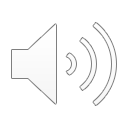 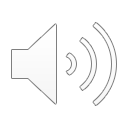 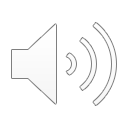 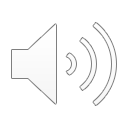 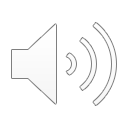 Suggested Answer
The students frequently say the work is easy. This is not a positive comment. It means they are not challenged at school.
This is probably because their teachers are not using short cycle formative assessment strategies in class or differentiating their learning by content, process, product or learning environment. Their teachers are not planning‚ challenge into their lessons.
Many students seem to think that you learn just by listening to the teacher. It suggests they do not experience active or collaborative lesson activities very often.
The quotes also suggest that they are not taught self-regulated learning strategies.
Responsive teaching best practice
Responsive teaching best practice
Every lesson has responsive teaching strategies  planned into it.
Responsive teaching best practice
Students self-assess all their work based on clear criteria as regularly as possible. 
Rubrics can help for some lessons. 
The more self regulated learning skills students develop the more they will be able to identify gaps in their own learning and ask for targeted intervention from the teacher.
Responsive teaching best practice
Peer tutoring

Learners work in pairs or small groups to provide each other with teaching support.

Cross-ability tutoring is when one learner, takes the tutoring role and is paired with a tutee or tutees. 

This can be an effective tool for a teacher after a hinge question has identified students who have misconceptions.
Responsive teaching best practice
Using a range of differentiated practice materials.

The best teachers will be able to predict student misconceptions that arise from a hinge question or in lesson formative assessment. 
These teachers pre prepare a range of resources to meet the individual needs of students as much as possible. 

A challenge activity could be an activity where the student applies knowledge to create something.
Best practice discussionPairwork discussion
Work with a partner. Read the two letters from students in Kosovo.

What examples of best practice are the students referring to?
Feedback

This letter is about this new method of learning. It is actually going pretty well, we are having fun too, every hour of English we make a new method. 

We are trying to di our best at learning, and it is going pretty good, in ever lesson of English at the end the teacher ask us if we understood the lesson and if we did we raise our hands. 

We really want this method to work in other subjects too!

Elda Zejnullahu
Sixth Grade
English Class

English class is honestly the best one. I wish that every other subject gave us lessons the way our English teacher does. Every sentence is translated and that helps a lot. It is really important for me to see the translation of the words that are difficult to me, so by the help of my teacher I know the things I didn’t know in the past. 

That also helps the other students that are having a hard time learning English, but now they’re getting better as time passes by. 

Our teacher also points out the lesson aims and it’s always easier to know what we are about to learn and do. 

One thing I also really like about my English class is that we also have a lot of activities and all of them are connected to English and our English lessons, and it’s actually really fun and it motivates me a lot to keep going and learn more and more.
 
By: Anita Rexhepi
Grade 7/2 “Skender Emerllahu”
Lesson ideas activity  Group share
Work in pairs or in groups.

As part of a whole school strategy to tackle the problem of littering in Kosovo, the students in your class will be collaborating on projects. These projects are cross curricular. 

How could your subject specialism help the students? What activities would you give them and how  will you assess the activities? 

What type of hinge questions could you ask groups of students so that you can target your support better?
Digital learning
Digital formative assessment ideas
Online quizzes: Online quizzes can be used at the start of lessons to test student knowledge and respond to misconceptions.
Digital formative assessment ideas
Online polling: Hinge questions can be answered through an online poll.
Collaborative digital learning ideas
Cloud based word processing software or presentation programs:
Students can work collaboratively on documents and presentations using cloud-based tools.

Teachers can also join these collaborative documents and observe work that students are doing.
Collaborative digital learning ideas
Learning management system: Teachers upload  resources with different levels of difficulty onto a Learning Management System (e.g. Google classroom, Canvas etc.) Students choose an activity that reflects their level. A hinge question can help them decide which resource is most appropriate. 
Students work in ability grouped pairs and help each other to complete the work.
Textbooks
Textbook  activity Group share
Work in pairs or in groups.
Analyse the textbook you use most often.
Does it encourage responsive teaching?
For example:
Does it embed Think-pair-share/Turn to your partner strategies?
Does it contain pre-evaluation before starting the topic assessments?
Does the textbook contain post topic assessments that can be used for formative assessment purposes?
Does the textbook have any example rubrics that teachers could use?
Does the textbook have self-assessment activities for students?
*It does not have to contain all of these.
How would you improve the textbook?

How would you adapt it to incorporate responsive learning strategies?
Definition of high- quality teaching and learning
Definition of high-quality teaching and learning Task based activity
Look at the Definition of High-quality teaching and learning in the next slide.

Work in pairs or groups.

Discuss the definition and write a definition of high-quality teaching and learning with responsive teaching at its heart.
Definition of high-quality teaching and learning
School self- study activity
Imagine your school is going to be inspected and you have to write a self-study. 
Look at standard 3 below and answer the questions about your  school. Decide on how you will provide evidence for your opinion.

Standard 3 Meeting Individual Student Needs

How well do teachers enable all students to learn successfully?
How well are lessons differentiated to meet individual student needs?
How are students involved in their own learning?
Are students encouraged to reflect upon how they are learning in addition to the outcome of their learning?
Suggested Answer
School inspectors will collect evidence from :

Planning documentation
Lesson observations
Conversations with students, staff and parents
Student staff, parent and student questionnaires
Assessment data

The evidence should point to the same conclusions.
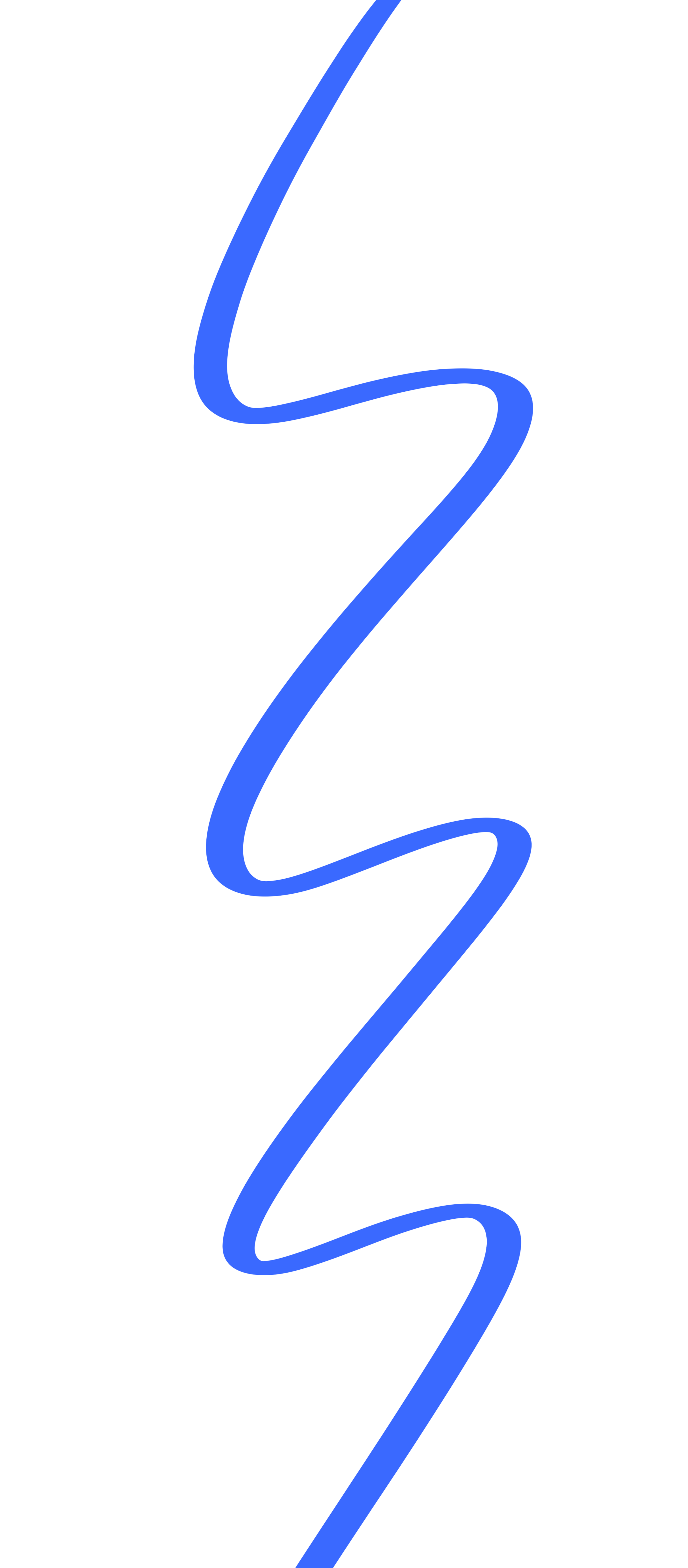 Reflection
What are the most important things you have learned today?

Did you meet the three success criteria or do you need more time to assimilate the information?

Success Criteria

Workshop participants will describe how  to introduce effective responsive teaching (short cycle formative assessment) into classrooms.Workshop participants will list responsive teaching strategies that enable  teachers to meet students individual needs.Workshop participants will be able to plan responsive teaching strategies into their lessons.
Thank You!